Выпускная работа
Слушателя курсов повышения квалификации
«Методическое сопровождение и подготовка педагогов к работе с одаренными детьми»
Проект ««Формирование интереса к изделиям декоративно-прикладного творчества народов Севера»»
Выполнили:
Амирасланов Тимур Витальевич, учитель информатики,
МКУОШИ «Салемальская школа-интернат».
Макушина Алена Ивановна, учитель ИЗО,
МБОУ «Мужевская СОШ им. Н.В. Архангельского».
Попрыга Ольга Алексеевна, педагог дополнительного образования,
МУ ДО ДДТ «Левша» п.Харп.
 
 
 
Салехард 
2014
Актуальность проекта: 
	Испокон веков у населения угорских народов, так же, как и у любой другой народности сформированы свои традиционные виды декоративно – прикладного творчества. Это лоскутное шитьё, плетение украшений и вышивка бисером, резьба по дереву и кости, оформление изделий быта из бересты и др. 
Актуальность проекта состоит в необходимости сохранения традиций и культурного наследия коренных народов Севера, приобщение к ним  детей младшего подросткового возраста, через формирование интереса к изделиям декоративно-прикладного творчества.
Основная идея проекта состоит в удовлетворении познавательной потребности детей младшего подросткового возраста о декоративно-прикладном творчестве народов Севера, богатстве и национальном своеобразии изделий используя выставочные экспозиции музея.
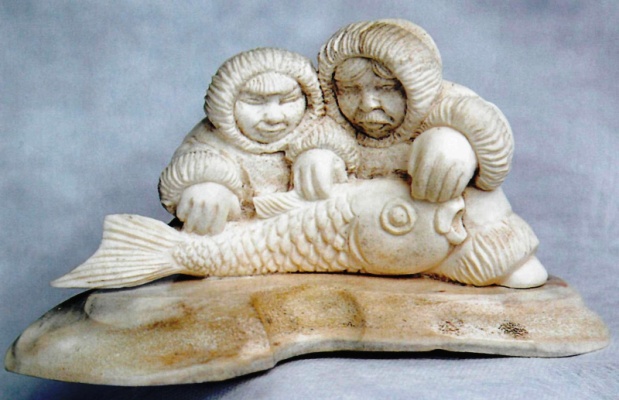 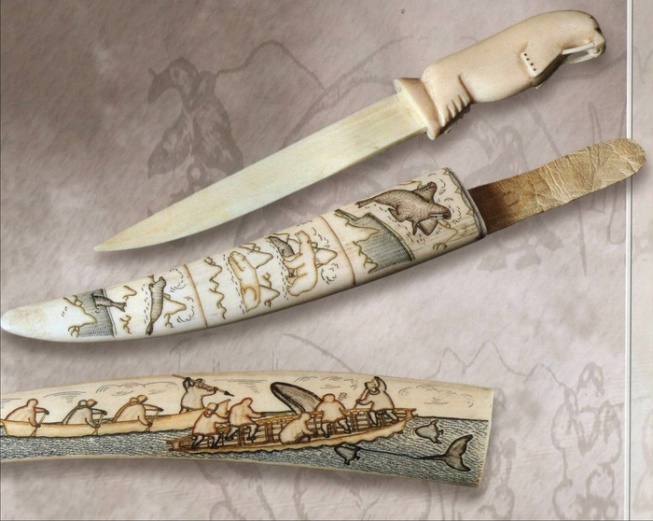 Цель:
	Создать условия для формирования интереса к изделиям декоративно-прикладного творчества народов Севера, через музейное пространство.
	Задачи:
Изучить среду музея им. И.С. Шемановского
Провести исследование о находящихся в музее экспонатах декоративно-прикладного творчества, способствующих формированию традиций народов Севера
Отобрать способы работы с детьми: теоретические: анализ (процесс выявления отличительных черт), синтез информации (комбинация информации на основании определенного принципа); практические: выполнение декоративно-прикладного изделия, разработка компьютерной презентации
Создать дидактический материал, презентацию «Изделия декоративно-прикладного творчества народов Севера», для детей младшего подросткового возраста
Привить интерес к  изделиям декоративно-прикладного творчества народов Севера
	Возможным социально-экономическим эффектом данного проекта может стать создание условий для всестороннего развития, роста творческого потенциала личности и развития культуры, совершенствования нравственного сознания детей.
Описание: 
		Мы хотим, чтобы у детей появился устойчивый интерес к декоративно-прикладным изделиям народов Севера, желание более глубоко изучить технологию их изготовления и создания собственного продукта. Для этого используется пространство музея им. И.С. Шемановского, накопленный в нем материал, создана презентация «Изделия декоративно-прикладного творчества народов Севера». 
		Проведя экспресс-опрос участников проекта, мы поняли, что многим из них интересен вопрос декоративно-прикладного творчества народов Севера.
		Также, согласно данных областного мониторинга качества образования (г. В. Новгород) мы выделили проблемы, которые отмечают обучающиеся:
Проблема организации использования новых технологий (ИКТ).
Материала должно быть больше, чем в учебнике. 
		Дети младшего подросткового возраста наиболее склонны к восприятию интерактивных технологий, так как они испытывают потребность в разнообразии и эмоциональности в совместной деятельности. 
		Проанализировав интересующие их вопросы, мы пришли к выводу, что в тех случаях, где традиционная подача материала не помогает, эффективным средством может стать интерактивная презентация. Поэтому основным продуктом нашего проекта стал дидактический материал, интерактивная презентация на основе экспонатов выставочно-музейного комплекса им. И.С. Шемановского «Изделия декоративно-прикладного творчества народов Севера».
Для поддержки и дальнейшего развития интереса, планируется:
посещение Музейно-выставочного комплекса им. И.С. Шемановского, Окружного дома ремесел, Горнокнязевского музейного комплекса и т.д.;
проведение мастер-классов по изготовлению изделий декоративно-прикладного творчества народов Севера с непосредственным включением в данную деятельность обучающихся;
создание обучающимися проектных и исследовательских работ.
		Для реализации запланированной деятельности сроки реализации проекта могут корректироваться.
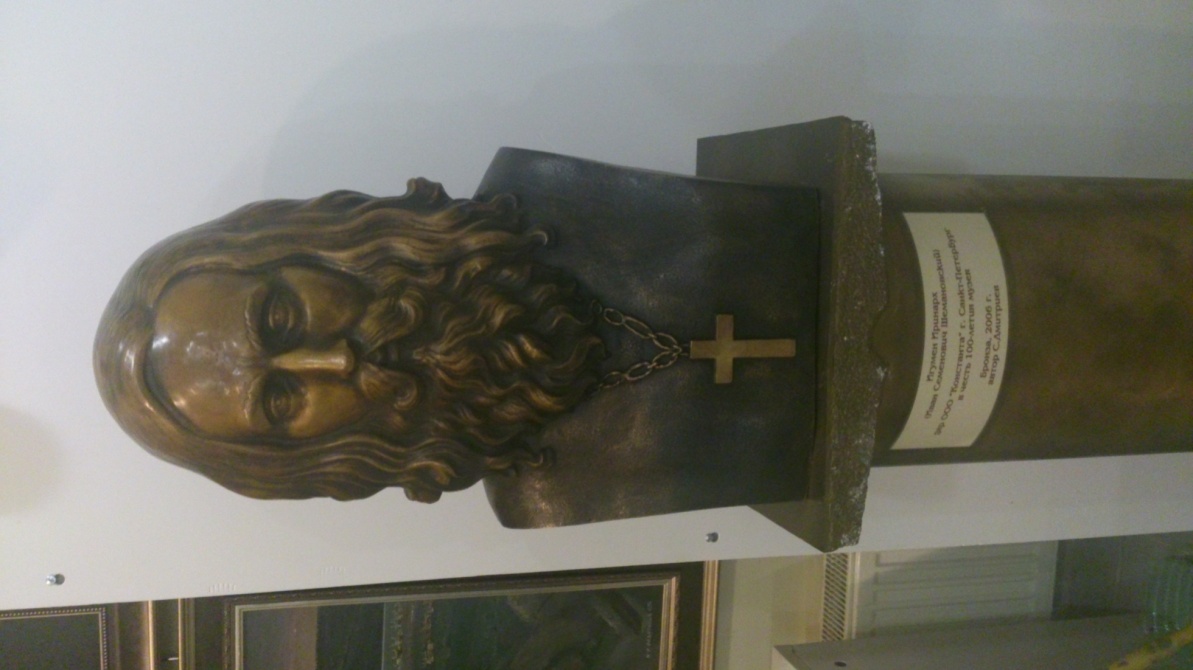 Ожидаемый результат:
	Устойчивый интерес к изделиям декоративно-прикладного творчества народов Севера.
	Способами оценки являются:
интерес к изделиям декоративно-прикладного творчества народов Севера, проявляющийся в высоких показателях посещаемости и активности во время занятий и музейных экскурсий
стремление к самообразованию, творчеству (по уровню изготавливаемых работ, участию в мастер-классах, конкурсах и выставках)
применение полученных знаний и навыков в повседневной жизни (создание изделий, проектных работ).
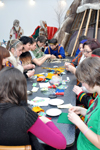 Сроки и этапы реализации проекта
Подготовительный этап -16.10.2014
Основной этап - 16.10.2014-17.10.2014
Заключительный этап (завершение) - 17.10.2014
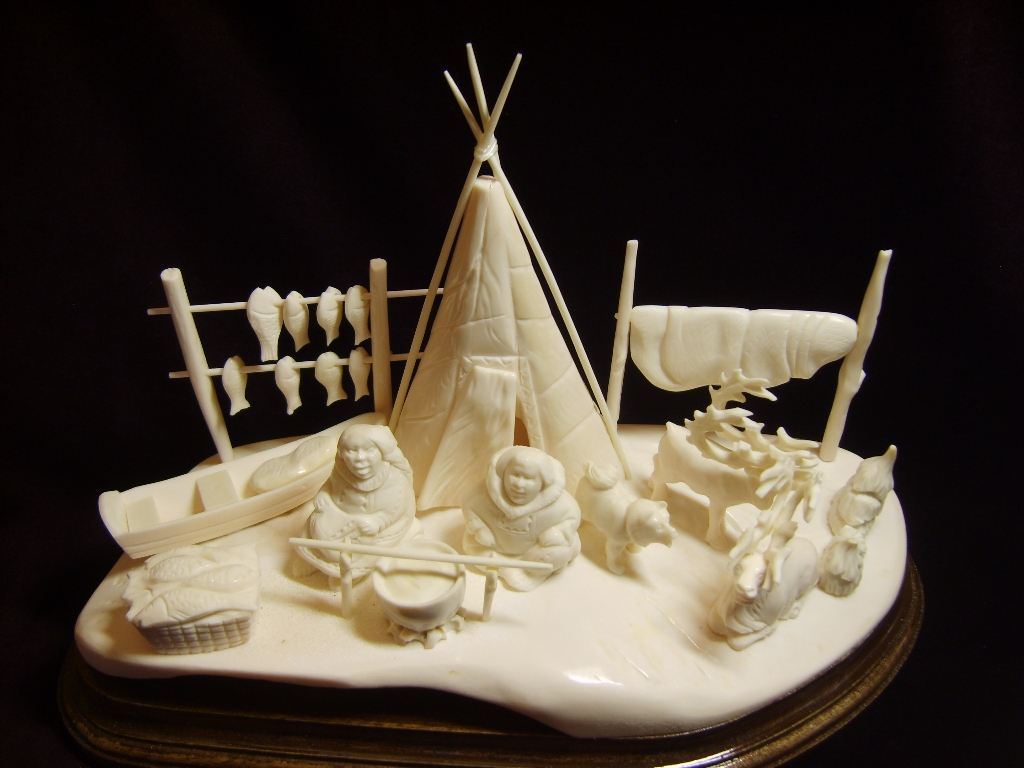 Содержание деятельности и основные мероприятия проекта
Ресурсное обеспечение проекта
Список литературы:
Каплан Н.И. Тропою Северных оленей. Декоративно-прикладное искусство народов Крайнего Севера. Изд-во «Аврора» - Ленинград. 1974. С.356.  С.12-16, 18
Сельскому учителю о народных художественных ремеслах Сибири и Дальнего Востока: Кн. для учителя/Сост. Т. Б. Митлянская.- М.: Просвещение, 1983. - 256 с, ил., 40 л. ил.
http://artyx.ru
www.narodru.ru
http://www.mvk-yamal.ru
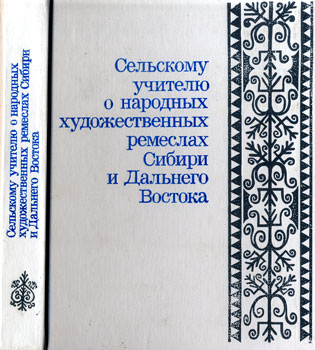 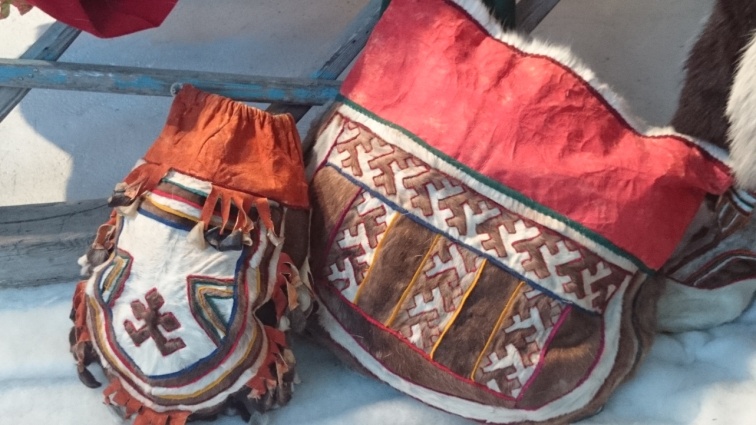 Спасибо за внимание!
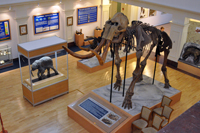